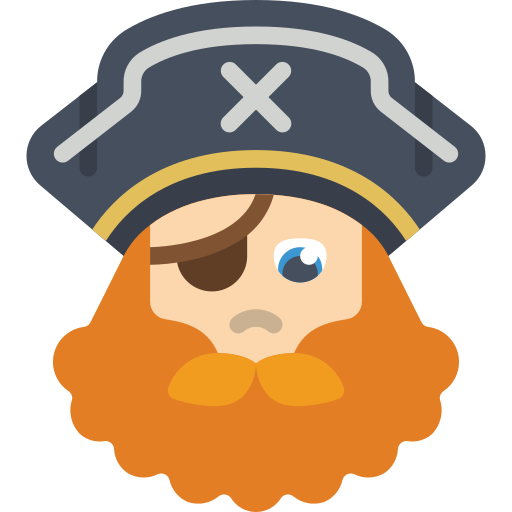 ¿CUÁNTAS MONEDAS HA CONSEGUIDO

 EL PIRATA MALA PATA?
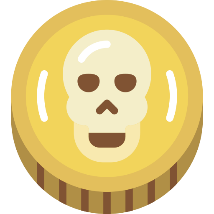 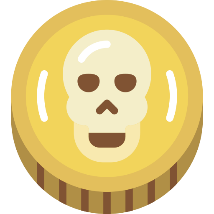 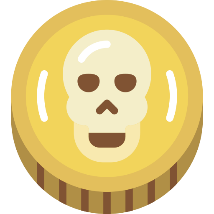 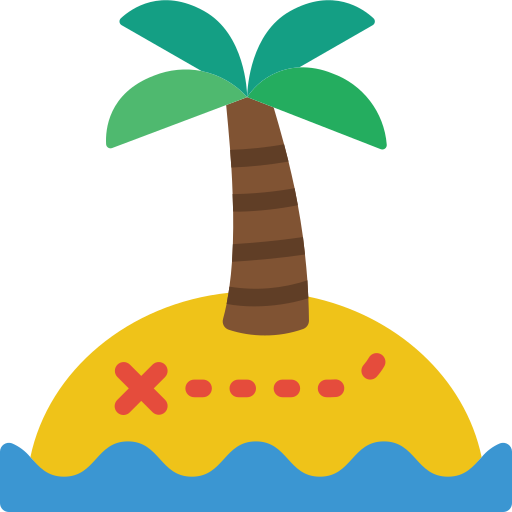 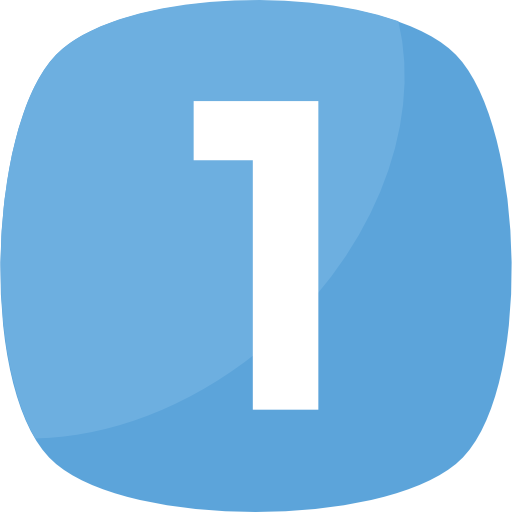 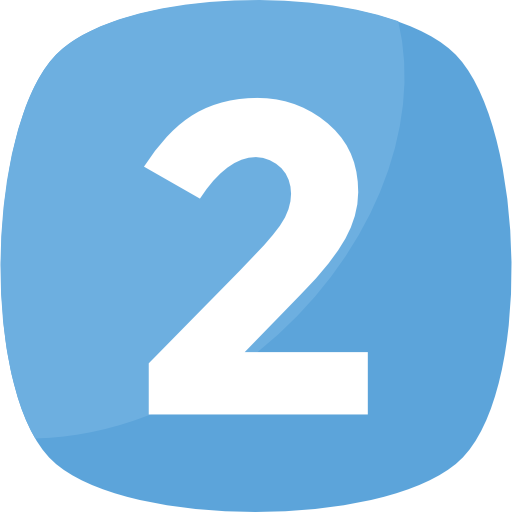 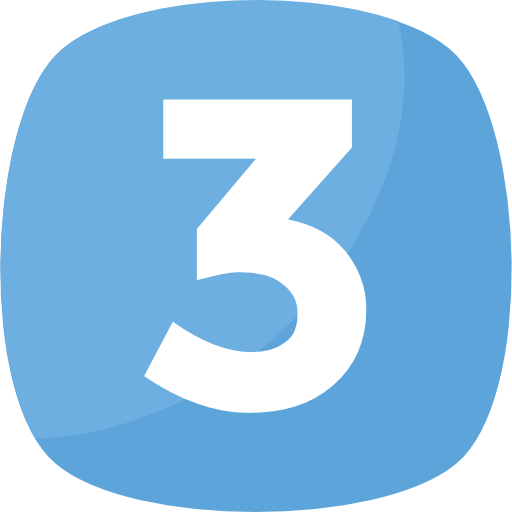 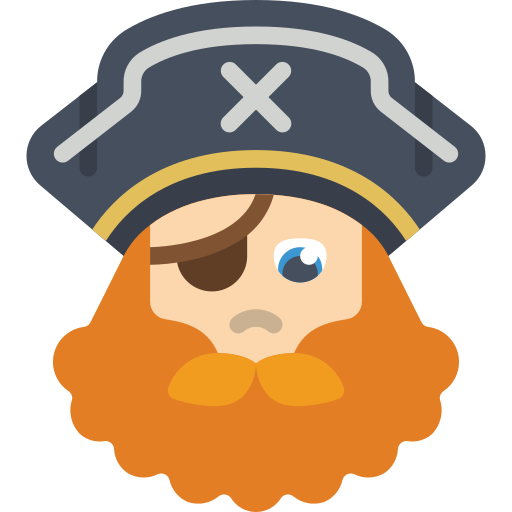 ¿CUÁNTAS MONEDAS HA CONSEGUIDO

 EL PIRATA MALA PATA?
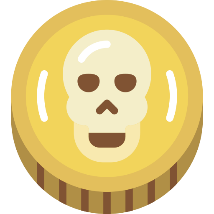 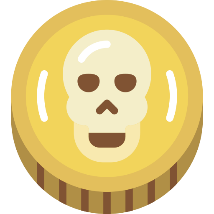 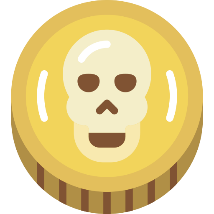 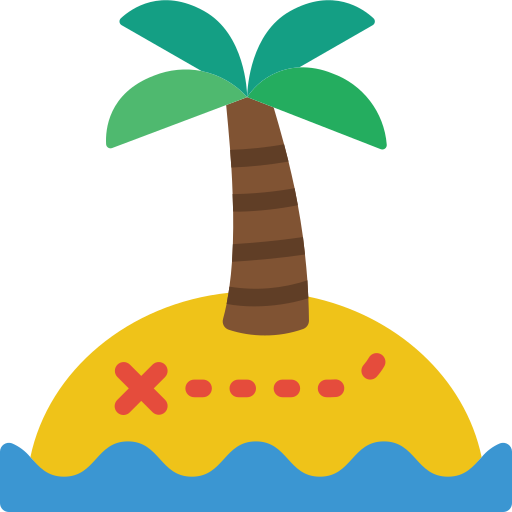 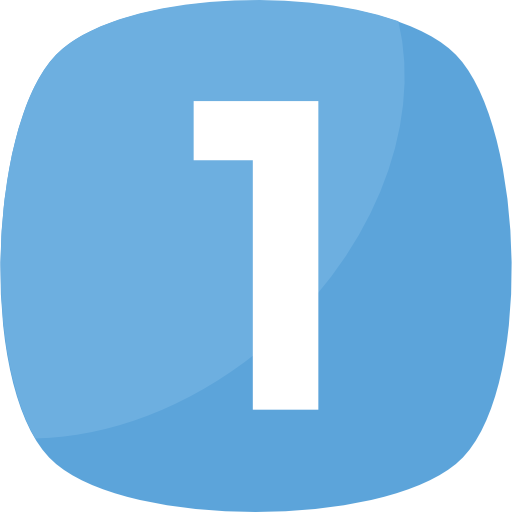 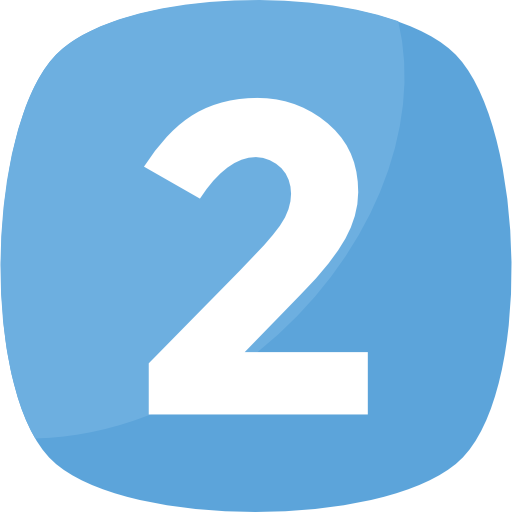 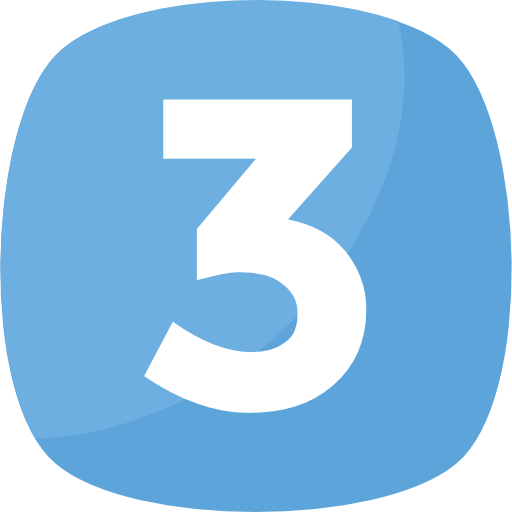